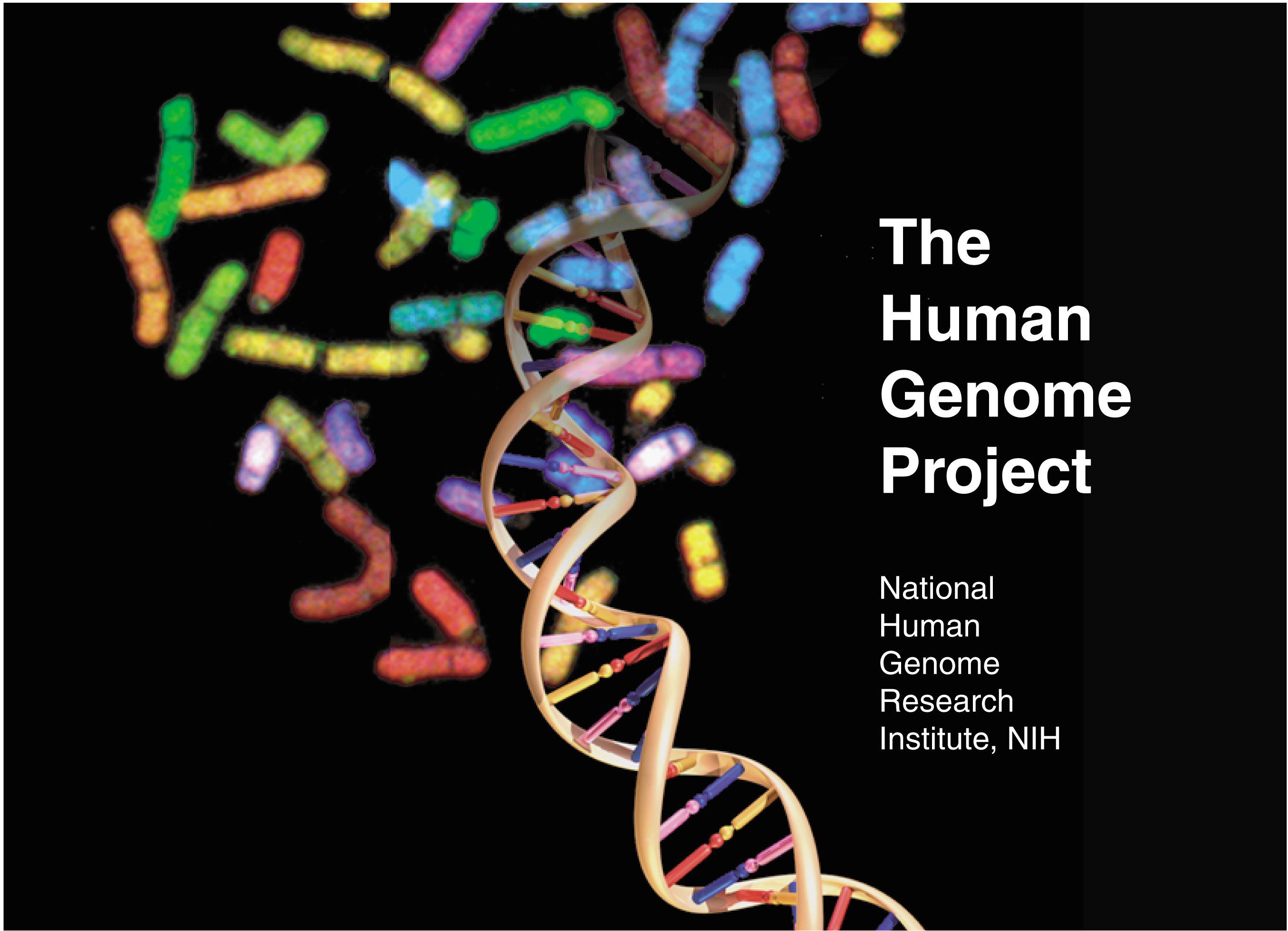 Genomic Medicine: 
The Infrastructure for Future Medicine
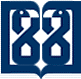 TUMS
Javad Tavakkoly Bazzaz MD, PhD
Department of Medical Genetics,
School of Medicine,
Tehran University of Medical Sciences
Genomic Medicine Vs. Medical Genetics
Genetics > Human Genetics > Medical Genetics
Genomic Medicine: Understanding variability between individuals allows for more targeted or personalized healthcare based on genetic differences.
To link, on a genomic scale, the resources and tools of the Genome Project to major biological processes and systems involved in different diseases.
Systems/Translational Medicine
Systems Biology: Understanding the manner in which the parts of an organism interact in complex networks.
Systems Medicine: Translation of systems biology into medicine.
Translational Genomics: The part of systems medicine that deals with genome-based systems engineering.
Translational Medicine
Translation of evidence based research findings into practice.
Findings have not been implemented into practice in widespread settings.	
May take 10 -20 years for original research to translate to routine medical practice.
Goals of Translational Genomics
Screen for key genes and gene families that explain specific cellular phenotypes (disease).
Use genomic signals to classify/subclassify diseases on a molecular level.
Build model networks to study dynamical genome behavior and derive intervention strategies to alter undesirable behavior.
Stable & Dynamic Genomics
Epigenetics Mechanisms
RNA Interference
Gene Expression
Histone Modifications
DNA Methylation
Translational Research: Bridging the gap between bench and bedside
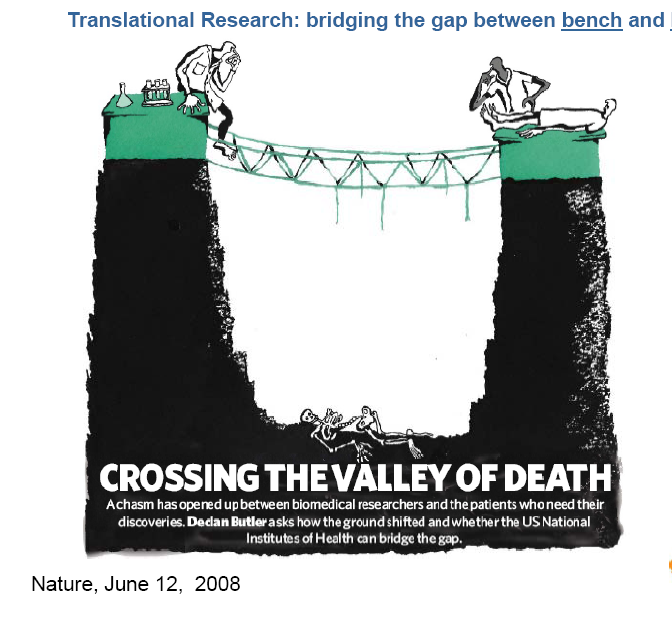 Nature, June 12,  2008
Basic & Applied Sciences!
“ There does not exist a category of science to which one can give the name ‘applied science.’ There are science and the applications of science, bound together as the fruit of the tree which bears it.” 
Louis Pasteur
Paradigm Shift in 
Genetic Research in Post-Genomic Era
Modified From Peltonen and McKusick, 2001
Because we know 
More Specific Information, 
we can…
AND…
AND…
AND…
AND…
[Speaker Notes: Here is what that powerful new individualized knowledge lets us do….

 We can diagnose disease much more precisely, which lets us provide more effective treatment.

 We can select a specific treatment that fits the specific disease of the individual.  This allows us to begin treatment promptly, without the false starts of trial and error medicine.  It also means we can avoid the adverse drug reactions that drive up deadly complications for patients—along with health costs.

 We can predict the risk of a disease well before symptoms occur, which lets us take preventive and therapeutic action earlier.

 And we are better able to manage the condition over time, as it changes and as the patient’s needs change.

 Today, we will look at examples of all of these.]
Typical Current Intervention
Earliest Clinical Detection
Earliest Molecular Detection
Baseline Risk
Initiating Events
Tools Needed for Prediction & Personalized Care
Decision Support Tools:
Monitor Progression
Predict Events
Inform Therapeutics
Assess Risk
Refine Assessment
Predict/Diagnose
Cost
1/reversibility
Disease Burden
Time
Baseline Risk
Preclinical Progression
Disease  Initiation  and  Progression
Stable Genomics: (SNPs)            Haplotype Mapping , Gene Sequencing
Dynamic Genomics:         Gene Expression
Proteomics         Metabolomics      Molecular Imaging
Therapeutic Decision Support
Sources of New Biomarkers:
Preparing for the Age of Genomic Medicine
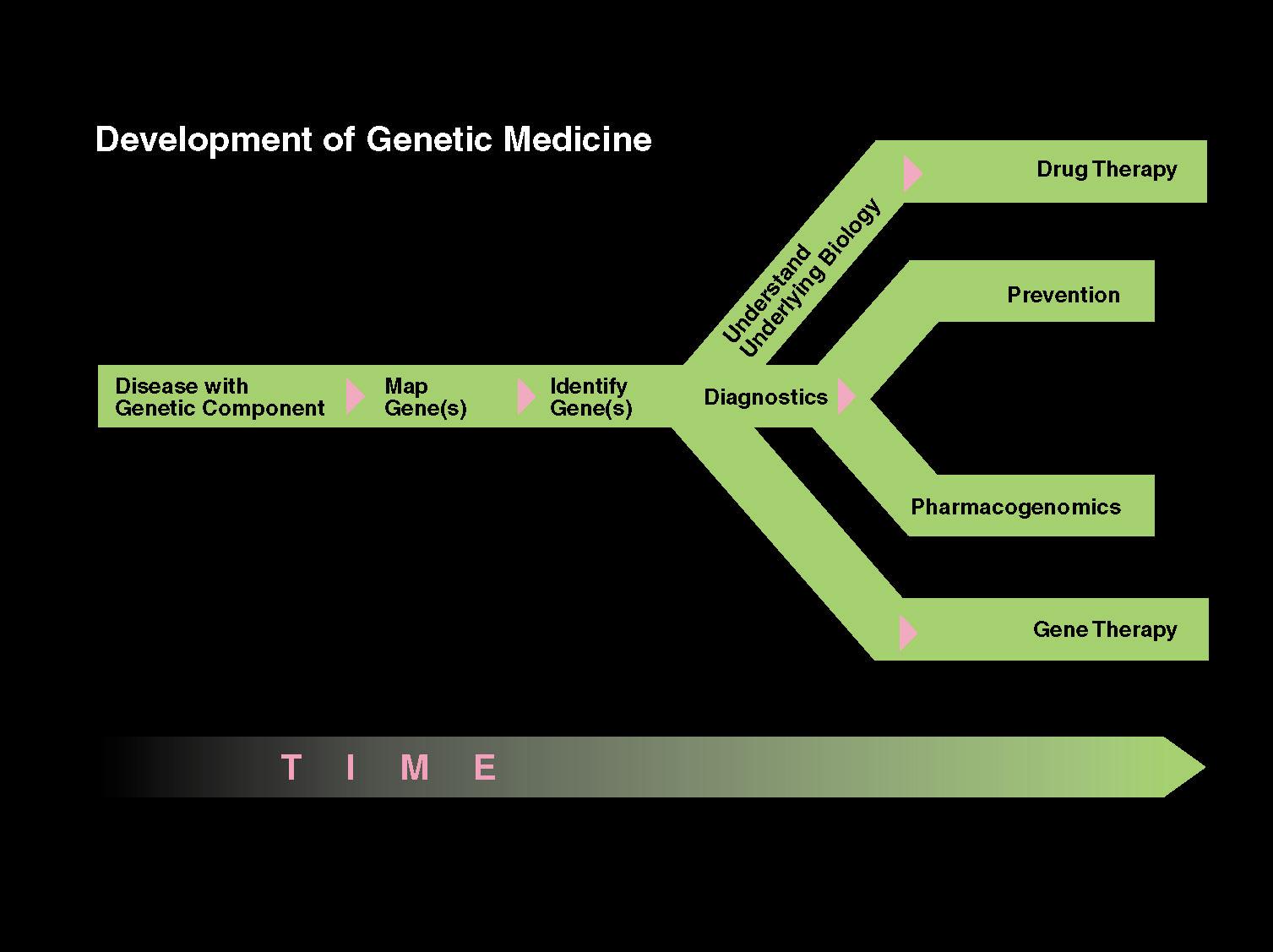 Genetics is becoming a driving force 
in medical decision making
Uses of Genetic Information
Development of gene therapy
Genetic testing for risk stratification
Use of genetic information for treatment decisions & drug development
Medicine of the past could be called  “trial-and-error” medicine
Observe
Diagnose
Treat
Monitor 
response
Adjust
[Speaker Notes: Let’s begin by examining what medicine has looked like in the past.  Think of it as trial-and-error medicine.  

  A physician observes the patient’s condition through a physical exam, asks about medical history, and makes a “most likely” diagnosis based on the knowledge and evidence that is available.   
  The physician then decides upon the treatment that he or she believes is most appropriate.
  Then the physician monitors the response to decide whether to stay the course or try an alternative.  

Trial-and-error medicine represents a vast improvement over what came before—largely the “guesswork” of the 19th and early 20th centuries. And it often works.]
Interindividual Variability in Drug Response
Disease		  Drug Class	       Rate of Poor Response
Asthma		  Beta-agonists		           40-75%
Hypertension	  Various			            30%
Solid Cancers	  Various			             70%
Depression		  SSRIs, tricyclics		           20-40%
Diabetes		  Sulfonylureas, others	             50%
Arthritis		  NSAIDs, COX-2 inhibitors       30-60%
Schizophrenia	  Various			           25-75%
Factors Contributing to Interindividual Variability in Drug Disposition and Action
Age
Race/ethnicity
Weight
Gender
Concomitant Diseases
Concomitant Drugs
Social factors
GENETICS
PERSONALIZED
MEDICINE
Diagnose more precisely
Genetic tests identify DNA mutations of childhood leukemia, enabling physicians to choose the treatment that fits it precisely.
The impact of genetic tests and genome-based cancer drugs on survival of childhood leukemia
Acute lymphoblastic leukemia is most common form of childhood leukemia

Genetic tests identify subtypes; allow precise treatment and timing

Today’s cure-rate exceeds  80% vs. 4% in the 1960s
Source: New England Journal of Medicine, 2006, 200l; Personalized Medicine Coalition, 2006.
[Speaker Notes: One of the best examples of diagnosing disease more effectively involves the most common form of childhood leukemia—acute lymphoblastic leukemia.

Genetic tests are able to determine the exact chromosomal structure of the individual child’s disease.  That allows physicians to select the optimal drug and dosage for each child.  

You can see some of the results:  In 1962, about 4 percent of children were cured.  Now that is over 80 percent.]
Today, Cancer is experiencing a shift toward precision medicine
Farber develops 1st chemotherapy for leukemia
Novartis launches Gleevec, the 1st molecular targeted drug, to treat myeloid leukemia
2 types: leukemia & lymphoma
1920
1930
1940
1950
1960
1970
1980
1990
2000
2010
Disease of the blood
38 types of leukemia; 51 types of lymphoma
3 types of leukemia (acute, chronic, preleukemia) and 2 types of lymphoma (indolent, aggressive)
Source: Mara Aspinall, Genzyme
[Speaker Notes: A deeper understanding of molecular biology and the human genome is enabling scientists and clinicians to begin diagnosing and treating cancers based on their molecular characteristics rather than just gross anatomical observations]
Main health-related challenges
Cardiovascular
Cancer
Diabetes-obesity
Undernutrition/malnutrition
Infectious diseases
Allergies
Ageing process
Complex biological problems!
Polygenic + environmental effects!
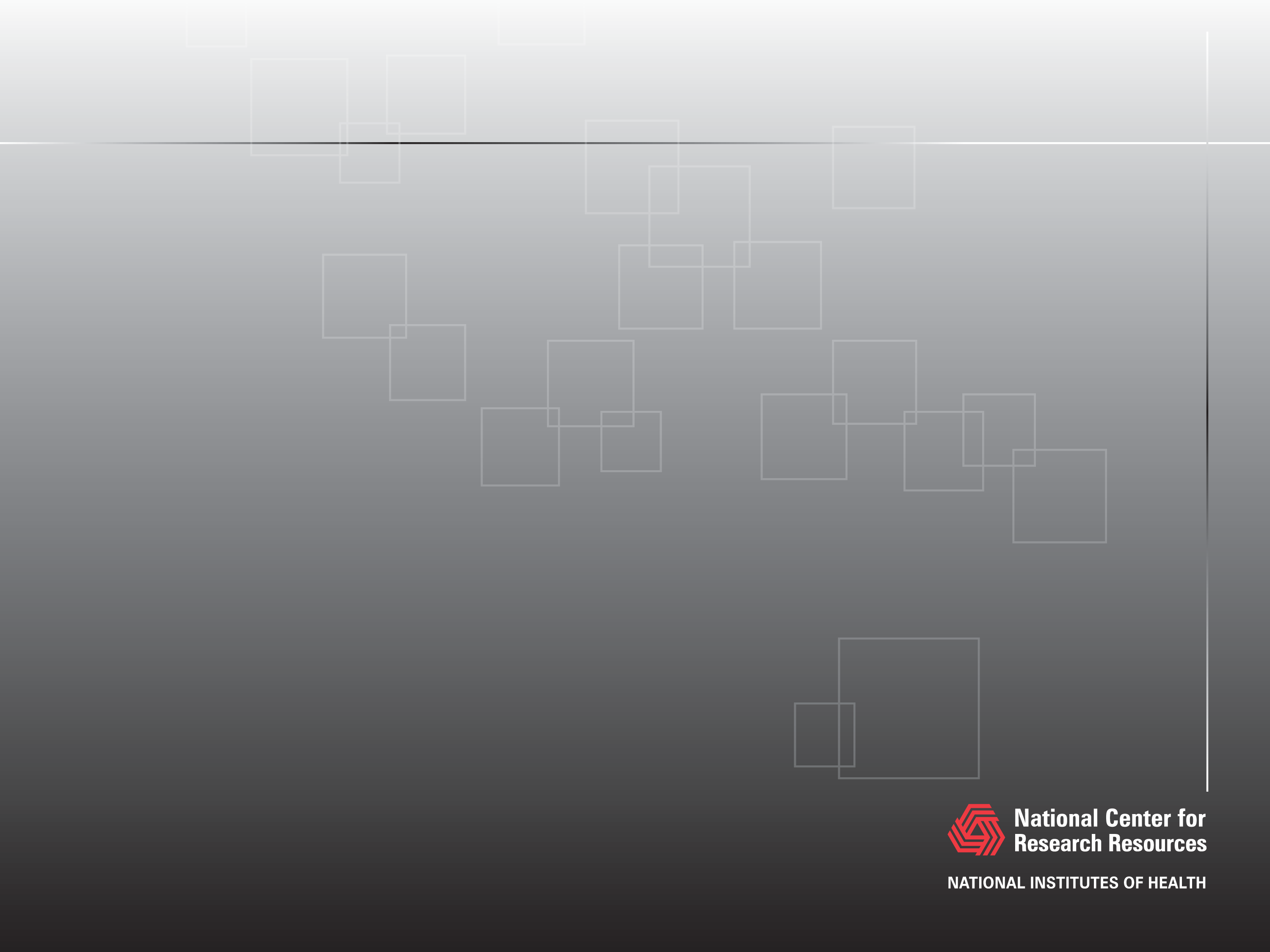 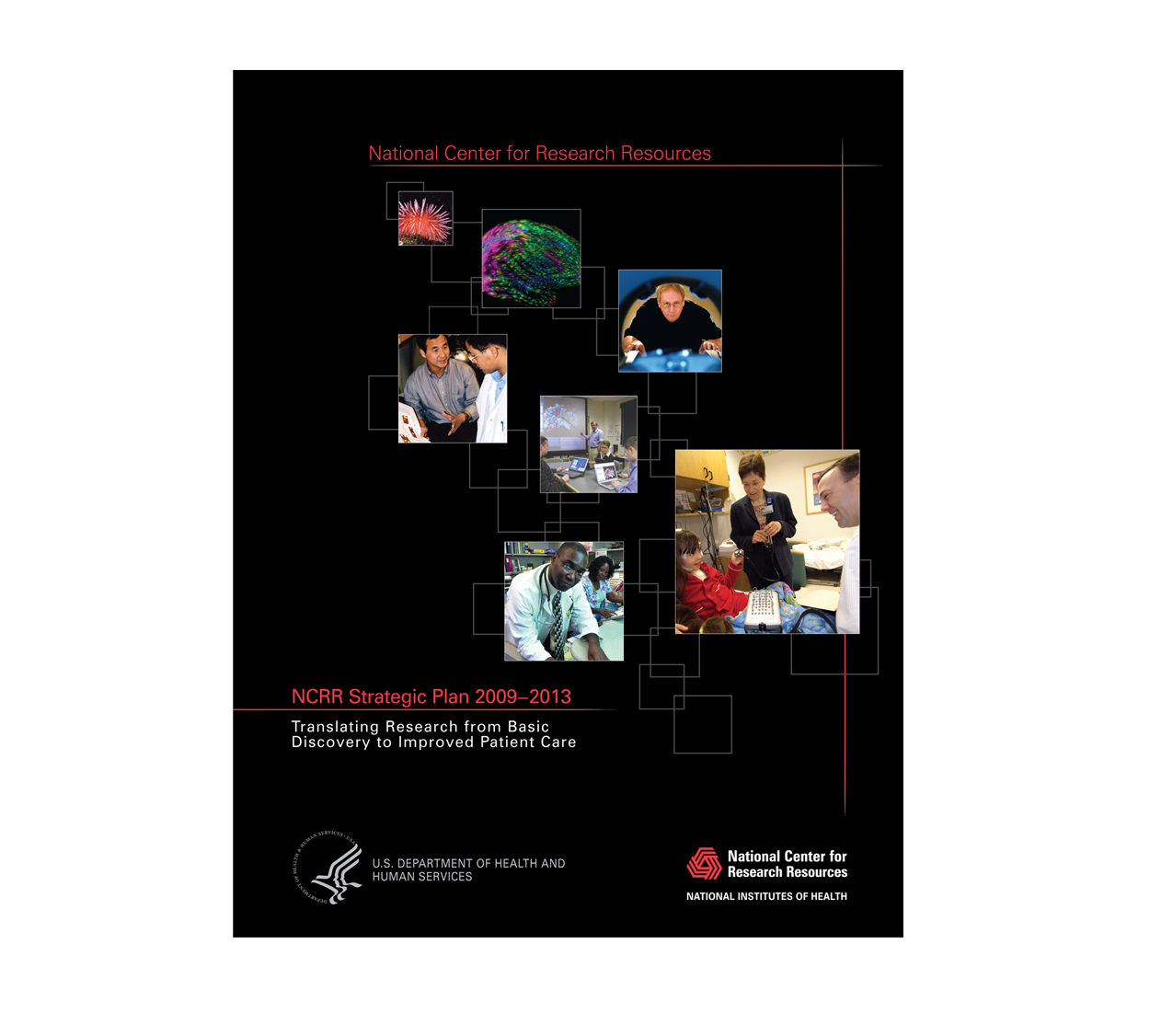 NCRR Strategic Plan 2009–2013
Translating Research from Basic Discovery to Improved Patient Care
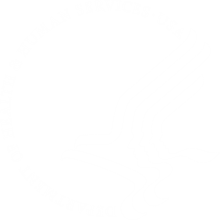 NIH Roadmap
Approach to accelerate fundamental discovery and translation of research knowledge into effective prevention strategies and new treatments. 
Strategic initiatives will address critical roadblocks and knowledge gaps that currently constrain rapid progress in biomedical research.
Synergize the work of many NIH Institutes and Centers.
http://nihroadmap.nih.gov
7 common barriers to translation
Basic research not clinically relevant                                   ( generated for its own sake!)
Clinical practice guidelines in literature insufficient for translation.
Comparisons among programs hampered by competition, conflict of interest.
Perception that translation will be lengthy and expensive
Time necessary to train researchers to communicate and share across fields
Practitioners unable to utilize an innovation
Researchers don’t interpret findings so that they can’t be easily disseminated
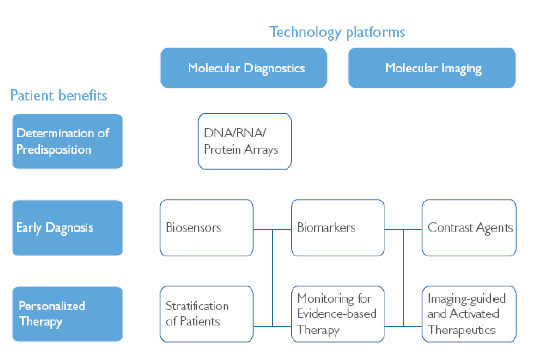 Technology Platforms
Patient Benefits
Biomarker
A biomarker, or biological marker, is in general a substance used as an indicator of a biological state. It is a characteristic that is objectively measured and evaluated as an indicator of normal biological processes, pathogenic processes, or pharmacologic responses to a therapeutic intervention. It is used in many scientific fields.
In medicine, a biomarker can be a traceable substance that is introduced into an organism as a means to examine organ function or other aspects of health.. It can also be a substance whose detection indicates a particular disease state, for example, the presence of an antibody may indicate an infection. More specifically, a biomarker indicates a change in expression or state of a protein that correlates with the risk or progression of a disease, or with the susceptibility of the disease to a given treatment.

A useful way of finding genetic causes for diseases such as schizophrenia has been the use of a special kind of biomarker called an endophenotype.
Biosensor
A biosensor is an analytical device for the detection of an analyte that combines a biological component with a physicochemical detector component.

An analyte is a substance or chemical constituent that is determined in an analytical procedure, such as a titration. For instance, in an immunoassay, the analyte may be the ligand or the binder, while in blood glucose testing, the analyte is glucose. In medicine, analyte often refers to the type of test being run on a patient, as the test is usually determining a chemical substance in the human body.
An analyte itself cannot be measured, but a measurable property of the analyte can. For instance, one cannot measure a table (analyte-component) but, the height, width, etc. of a table can be measured. Likewise, one cannot measure glucose but can measure the glucose concentration. In this example "glucose" is the component and "concentration" is the kind-of-property.
Analyte
Biosensor
A biosensor consists of 3 parts:
the sensitive biological element (biological material -e.g. tissue, microorganisms, organelles, cell receptors, enzymes, antibodies, nucleic acids, etc.-, a biologically derived material or biomimic). 
the transducer or the detector element (works in a physicochemical way; optical, piezoelectric, electrochemical, etc.) that transforms the signal resulting from the interaction of the analyte with the biological element into another signal (i.e., transducers) that can be more easily measured and quantified; 
Associated electronics or signal processors that are primarily responsible for the display of the results in a user-friendly way. 
 A common example of a commercial biosensor is the blood glucose biosensor, which uses the enzyme glucose oxidase to break blood glucose down. In doing so it first oxidizes glucose and uses two electrons to reduce the FAD (a component of the enzyme) to FADH2. This in turn is oxidized by the electrode (accepting two electrons from the electrode) in a number of steps. The resulting current is a measure of the concentration of glucose. In this case, the electrode is the transducer and the enzyme is the biologically active component.
Predict Risk of Disease   Before Symptoms
Genetic tests  identify variations in the BRCA 1 and BRCA 2 genes that increase risks for breast and ovarian cancer.
Genetic tests identify greatly increased hereditary risk for breast and ovarian cancer

Knowledge of increased risk allows preventive measures, such as closer monitoring, risk avoidance, and preventive surgery or chemotherapy.
Lifetime risk of developing breast cancer…
…with BRCA 1 and 2 = 50% - 85%
….without = 13%
Lifetime risk of developing ovarian cancer…
…with BRCA 1 and 2 = 10% - 45%
…without = 1.7%
[Speaker Notes: Genetic tests are also able to predict a patient’s risk well before symptoms appear.  
This is illustrated well in the case of the BRCA1 and BRCA2 genes that increase a patient’s risk for breast and ovarian cancer.   According to estimates of lifetime risk, about 13.2 percent of women in the general population will develop breast cancer, compared with estimates of 36 – 85 percent of women with an altered BRCA1 or BRCA2 gene.  
 In other words, women with these gene alterations are 3 – 7 times more likely to develop breast cancer than women without.  
 You can also see that these genes dramatically increase the risks of developing ovarian cancer as well.

This information empowers patients and physicians by knowing what they are facining and having the option to take action that can lessen the risk.  
 Closer monitoring
 Earlier treatment through surgery or preventive chemotherapy
 Greater risk-avoidance]
Managing Warfarine Dosing
Warfarin is metabolized primarily via oxidation in the liver by CYP2C9, and exerts its anticoagulant effect by inhibiting the protein vitamin K epoxide reductase complex, subunit 1 (VKORC1). 
Three single nucleotide polymorphisms (SNPs), two in the CYP2C9 gene and one in the VKORC1 gene, have been found to play key roles in determining the effect of warfarin therapy on coagulation.
Variants of two genes, CYP2C9 and VKORC1 account for 30-50% of the variability.
Predicted economic benefit of CYP2C9 testing for warfarin dosing
Predict 1 major bleed prevented for every 44 patients screened ($135/assay)
$6,000 testing costs ~ cost of 1 major bleed
Neutral economic result, but significant improvement in patient outcome 
Prospective trial needed
Higashi and Veenstra, Am J Manag Care 2003; 9: 493-500
Using Genetic Information to Predict Drug Metabolism: The AmpliChip CYP450
A range of drug metabolism phenotypes is observed for individuals based upon the particular cytochrome P-450 genes they possess.
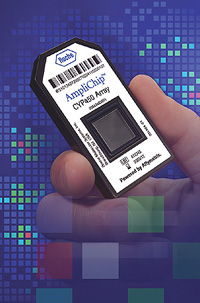 Many drugs metabolized through cytochrome P-450 pathway.
Individual variability in CYP450 isoforms contributes to observed range of metabolic phenotypes.
Analyzes genetic variation in CYP450-CYP2D6 and CYP450-CYP2D19 genes
approved for use in U.S. and Europe
Source: Caraco, Y., N Engl J Med, 2004
[Speaker Notes: Many drugs metabolized through cytochrome P-450 pathway
Individual variability in CYP450 isoforms contributes to observed range of metabolic phenotypes.
Analyzes genetic variation in CYP450-CYP2D6 and CYP450-CYP2D19 genes
Approved for use in U.S. and Europe]
Genomic medicine implies personalization and all its benefits
Diagnosis/ predicting risk of disease
Determining whether a treatment is working 
Monitoring healthy people to detect early signs of disease
Producing safer drugs by predicting potential for adverse effects earlier
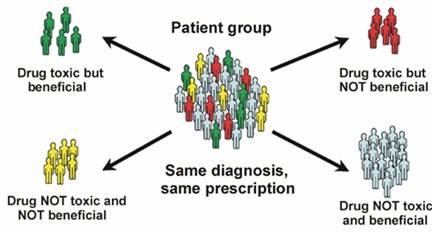 Producing better medical products
Ready access to information
Decreasing health care costs
[Speaker Notes: Producing better medical products: Producing new classes of structural materials that are expected to bring about lighter, stronger, smarter, cheaper, cleaner, and more precise medical products]
Genetic TestingWhere will it be used?
Diagnosis
Prognosis
Pharmaceutical Development
Therapeutic Selection & Monitoring
Screening & Risk Assessment
Prevention
Genetic testing will impact nearly every clinical decision health care providers make
Genetic Testing Market 
Number of Available Tests*
est.
1000
1000
945
862
811
800
667
625
600
485
420
400
303
200
0
2003
1999
2001
1998
2000
2002
1995
1996
1997
*  Excludes genetic tests for hereditary cancers and infectious diseases   Source:  GeneTests.org
[Speaker Notes: Major Point
Graph does not include tests for hereditary cancer and infectious disease.  This is important because most of the audience members will think of genetic testing as that class of tests for the rare single gene disorders.  The point here is to open their eyes to the fact that genetics is becoming a greater part of everyday medicine.

The number of tests reported to GeneTests as of 7/31/02 was 943.  We are using 1,000 as an estimate of all of 2002.  GeneTests is dependent upon self-reporting by the laboratories; therefore, does not capture all the genetic tests actually available.]
Genetic Testing Market
Growth in Annual Dollars
Largest dollar growth in cancer tests
(41% of Total by 2006)
1000
Cancer (257% growth)
Prenatal (46% growth)
800
Predisposition (254%
growth)
600
Million $
Total (134% growth)
400
200
0
2001
2002
2003
2004
2005
2006
Source: Frost and Sullivan, IVD Technology Nov/Dec 2001
[Speaker Notes: Additional Information
Total genetic testing industry projected to grow from $374.9M to $877.2M
Cancer projected to grow from $101.3 to $361.3
Prenatal projected to grow from $217.5 to $316.7
Predisposition (e.g. Huntington’s, Alzheimer projected to grow from $56.2 to $199.2

These numbers do not include genetic testing for infectious disease.]
Why Do Health Professionals Need to Prepare for Genomic Medicine?
Need to learn to “think genetically” - to:
realize when genetic factors play a role
effectively use family hx & genetic tests
be able to explain genetics concepts
deal with “risk” & genetic predisposition
realize personal and societal impact of genetic information
protect genetic privacy
use genetics to individualize patient care
use genetics to preserve health
“If it were not for the great variability among individuals, medicine might as well be a science and not an art”
					
		Sir William Osler, 1892
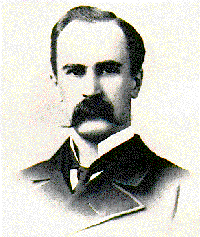 Thank You!
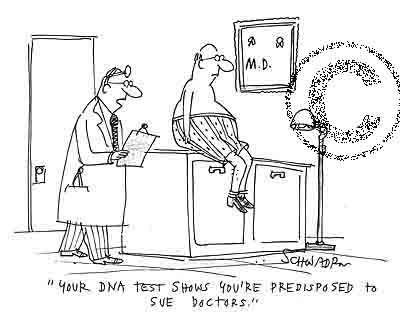